Autonomic Nervous System
Prof. Alhaider 1433 H

Revision of Physiology and Anatomy

What is the peripheral Nervous System?

What is the differences between autonomic and somatic?

Why  is Acetylcholine an important neurotransmitter?  

Why ACH is not in clinical practice?
By the end of this lecture the student should know
Classification of nervous system.
Describe the various steps in cholinergic transmission.
Mention the different types, locations and actions of cholinergic receptors.
Describe the effects of acetylcholine on major organs
Classify cholinomimetic drugs.
Describe the kinetics, actions and uses of direct and indirect-acting cholinomimetic drugs.
Nervous system
Central nervous 
system
Peripheral nervous 
system
Afferent Division
Efferent Division
Autonomic nervous 
system
Somatic 
system
Enteric nervous system
Parasympathetic nervous system
Sympathetic nervous system
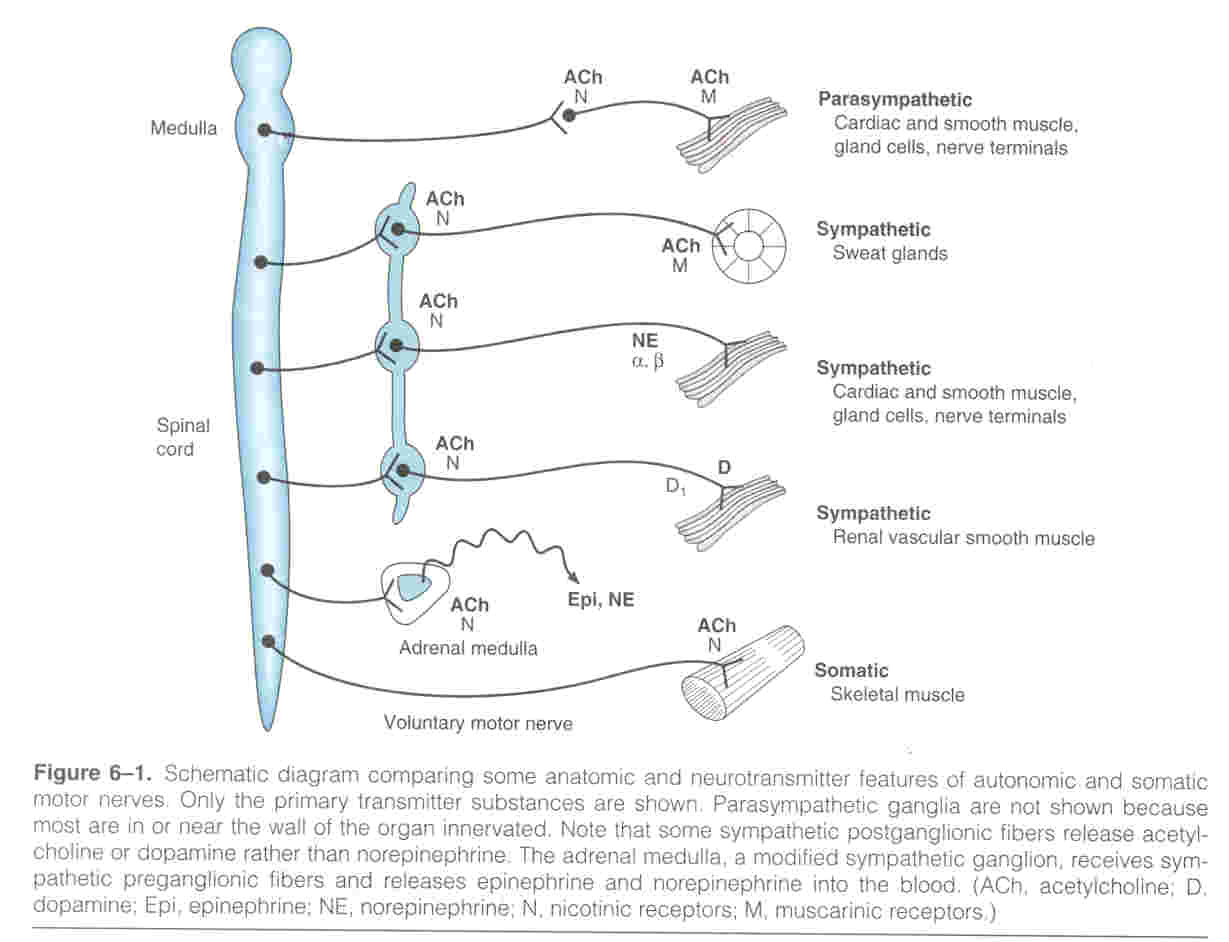 Biosynthesis and pathway of Acetylcholine
(Cholinergic Transmission)
Cholinergic transmission
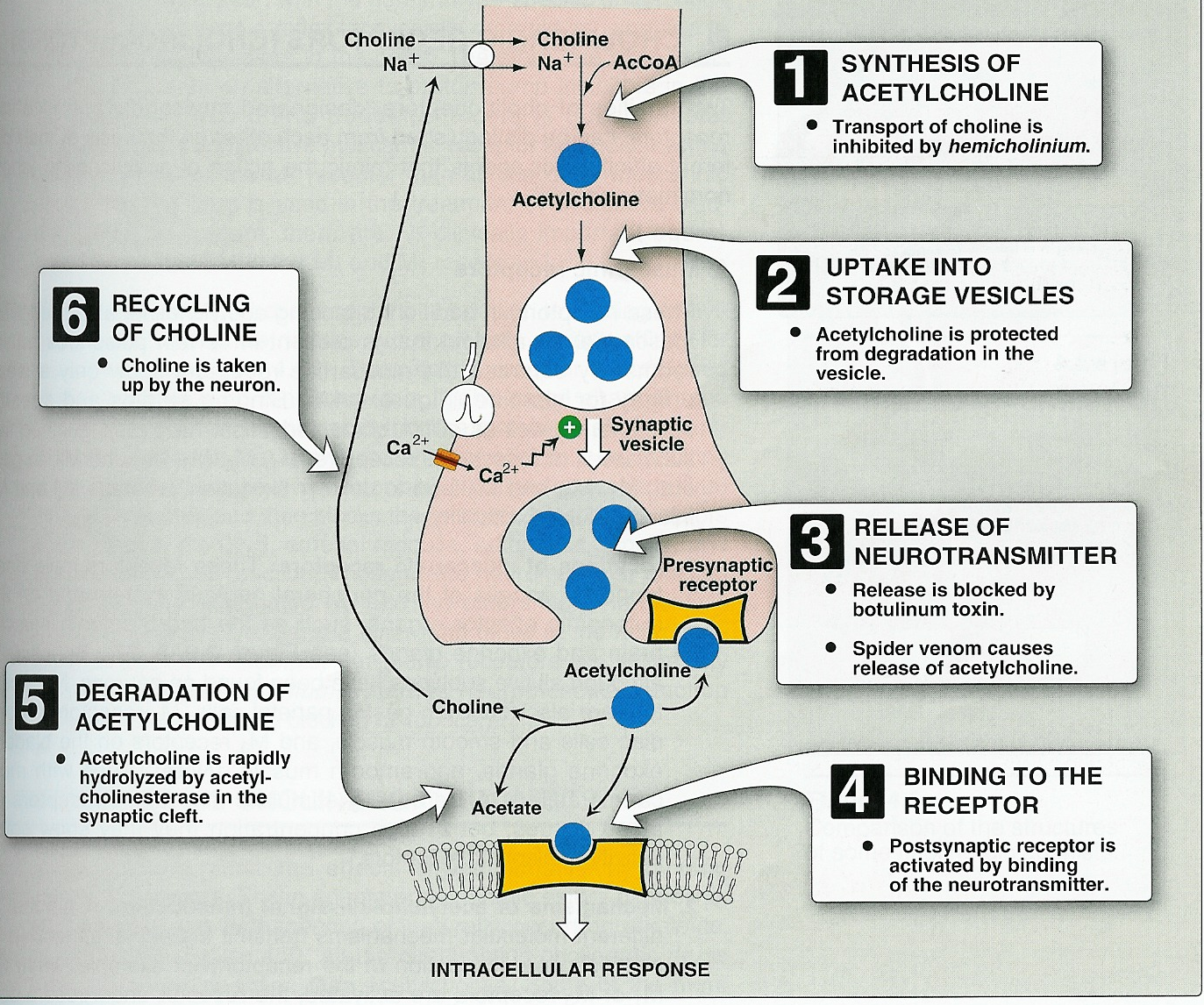 CHOLINOMIMETIC AGENTS (Parasympathomimetics)



			Nerve		Heart		glands and
							endothelium
Alkaloids							“Reversible”														
				       Muscarinic

		Direct-acting	       Receptors		 Ach        Indirect acting
		    drugs						     Drugs      
				       Nicotinic			        
								               
									“Irreversible”
Choline esters  
			Neuromuscular		Ganglionic
Subtypes and characteristics of Cholinergic Receptors
Based on  the receptor type, Acetylcholine has two main effects:
1)  Cholinergic  (cholinomimetics) action
2) Nicotinic Action
Skeletal muscles: 
Low conc. muscle contraction
 High conc.  persistent depolarization & paralysis.
Ganglia: stimulation of sympathetic& parasympathetic ganglia.
Adrenal medulla  release of catecholamines (A & NA).
Nicotinic Actions
Objective
Since Ach is not specific and easily destroyed by Cholinesterase, thus it is very essential to obtain Cholinergic Drug that has low nicotinic activity, high muscarenic selectivity but with low susceptibility to cholinesterase.  (See Figure)
Which drug that has such features?
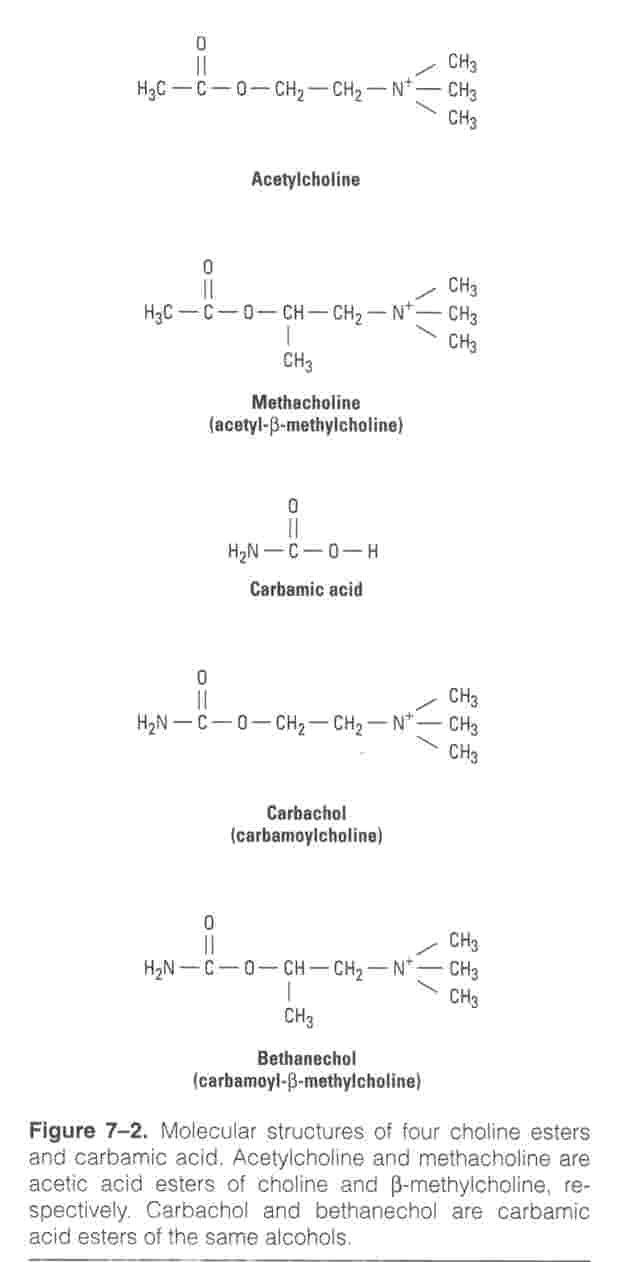 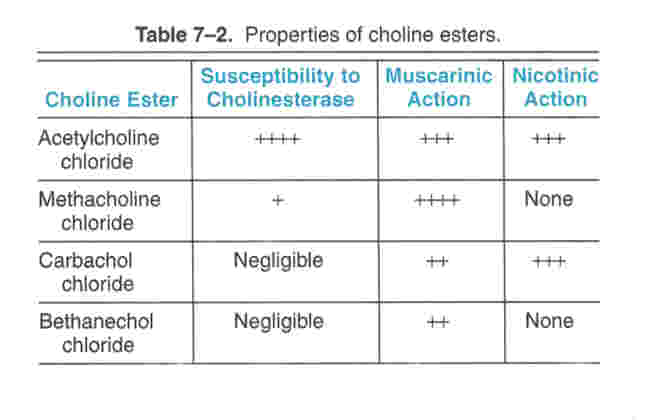 (Pharmacological Actions of Cholinomimetic Agents)
Note: They are continuation of the physiological effects of 
	ACH.
Directly Acting Drugs
Effect on Eye (M3) (contraction of circular muscle leading 
	to miosis and contraction of ciliary muscle leading to accommodation for near vision). Both effects are
        utilized in the Rx of Glaucoma to decrease intraocular pressure.
Effects on CVS: here remember the repolarizing
        action mediated by stimulation of M2 receptor.
AV and SA nodes:  decrease rate of depolarization
       and conduction in the nodes leading to bradycardia
      at low doses.
What will happen if high concentration of Ach were given?
Muscarinic actions
Atrail muscle: decrease conductivity and
     contractility.
iii)  Ventricles: no effect Why?
iv)  Blood vessels (vasodilation How?).

Which one of the muscarinic drugs may produce vasoconstriction?
3)	 Effects on other smooth muscle;
	Here remember EFFECTS that are mediated by stimulation of M1 and M3.
Lung: Bronchoconstriction 
GIT: increase the tone and motility leading to diarrhea and cramps.
Bladder (destrusor (contraction) vs sphincher (Relaxation)
What are the clinical significant of such effects?
4)  Effects on Glands (Exocrine) (M3)
  
5)  Effects on CNS
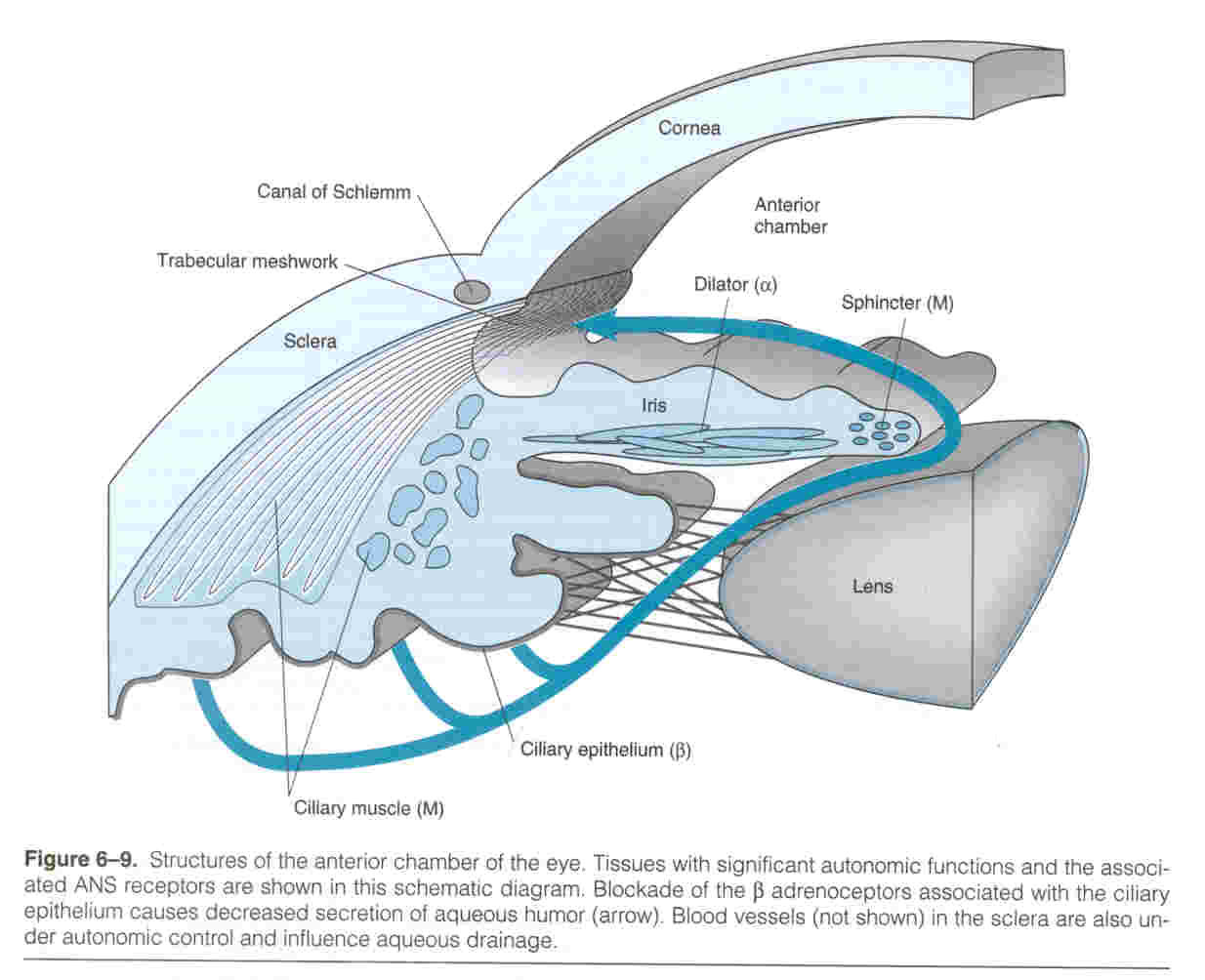 5)   Effects on Neuromuscular Junction (Nicotinic Receptors)
		Very important and related to the clinical uses.
 
	What are the the naturally occuring alkaloids (e.g: Pilocarpine and Oxotremorine and Muscarine) ?

	What is mushrooms poisoning?

	What are the differences between pilocarpine and bethanechol?.
New  Drugs 
Cevimeline 
Direct acting cholinomimetics
A muscarinic agonist, with particular effect on M3
    receptors
It is given orally.
Increased salivation.
Used for treatment of dry mouth symptom associated with Sjogren's syndrome.
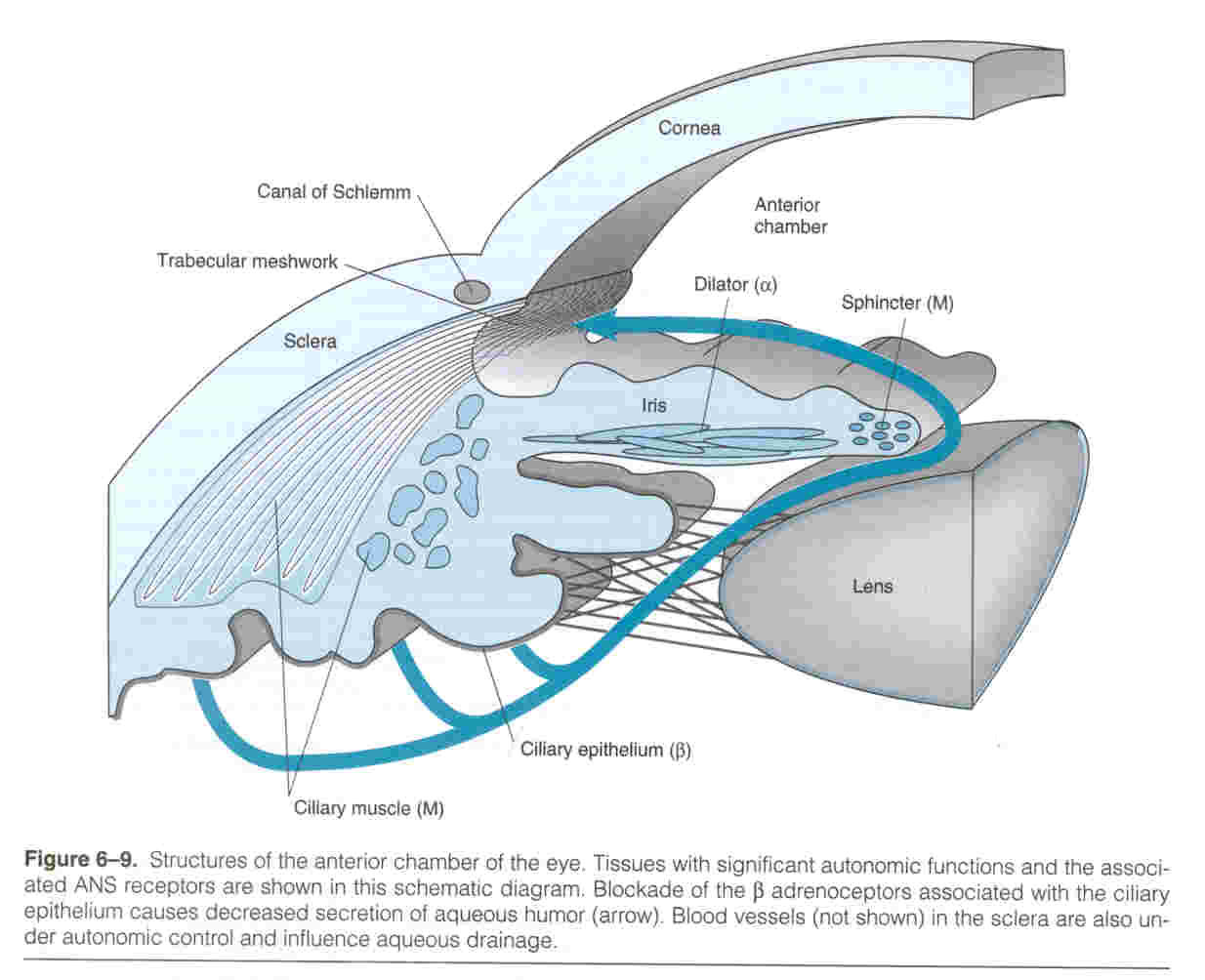 New Uses of Cholinergic Drugs:

Donepezil : for improving memory (Cognitive Function) in Alzheimer disease.
Cevimeline:  dryness of the mouth caused by radiation therapy for head and neck cancer and also indicated for dry eye. 

How does it work?